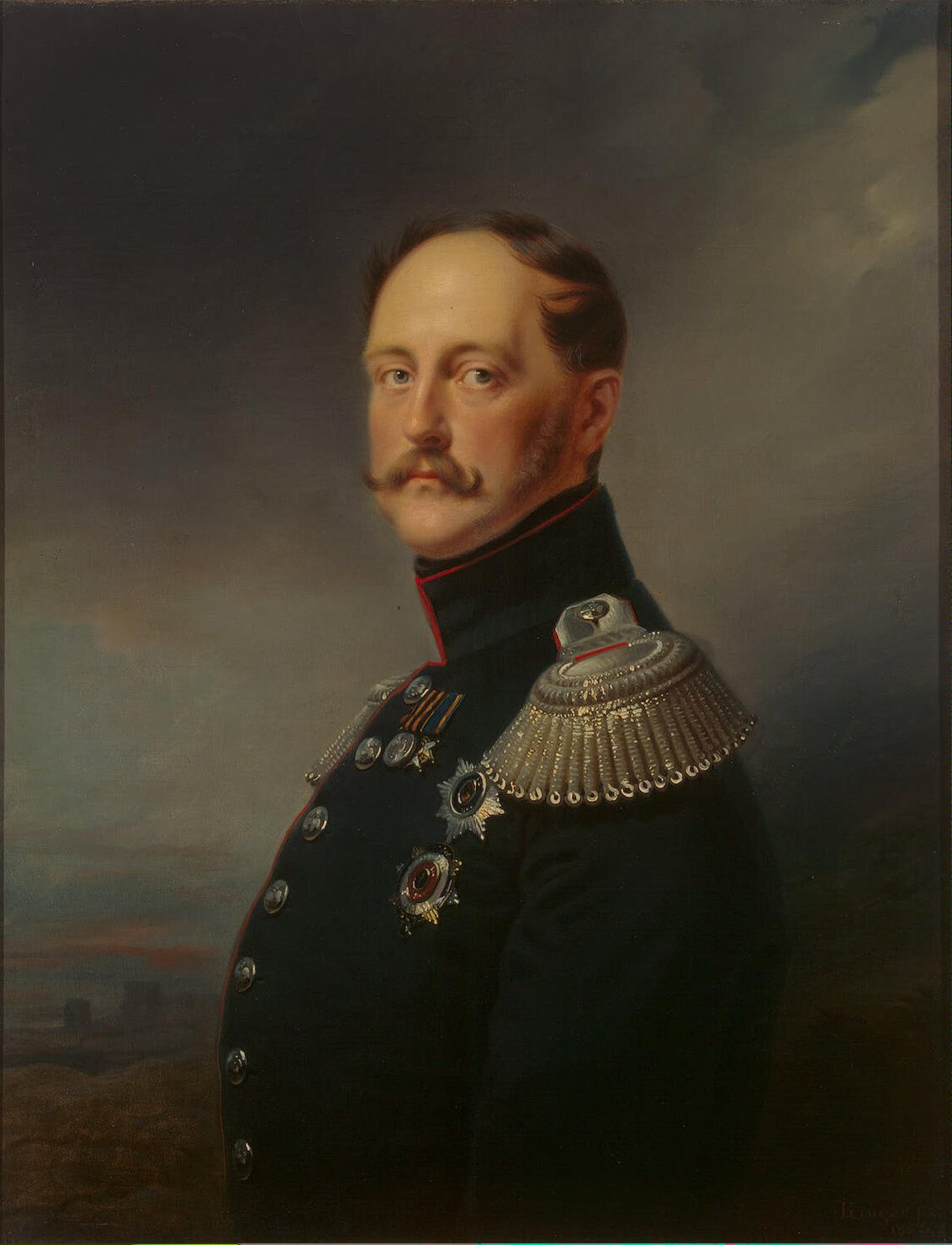 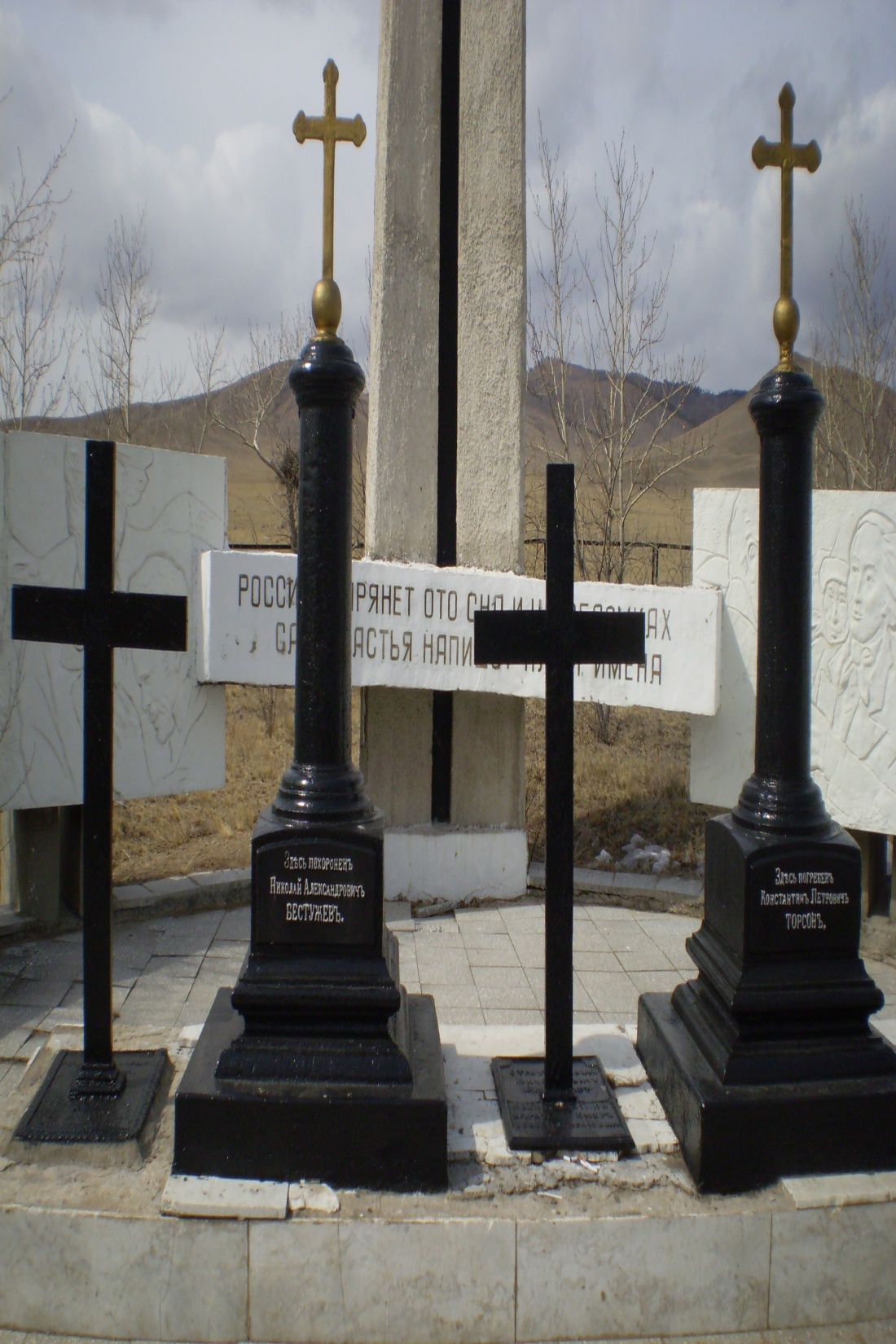 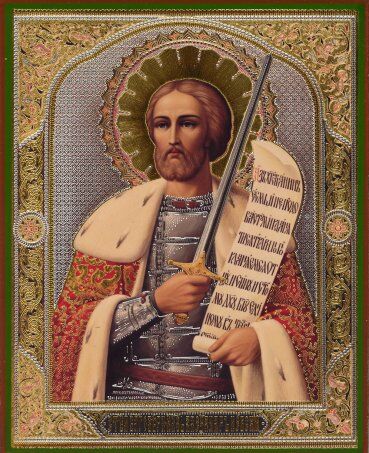 Бог не в силе,
                                       а в правде.  

                                                Александр
                                                Невский
О декабристах так много написано: и восхищенного, и жалостливого, и критичного. Всех не опровергнешь. Все не подтвердишь. Есть проверенный метод: познавай дерево по плодам.
Историческим источником учёные называют всё то, что может дать какую-либо информацию о прошлом. Чаще всего историки пользуются письменными источниками: старинными документами, летописями, мемуарами, письмами, древними и новыми сводами законов.
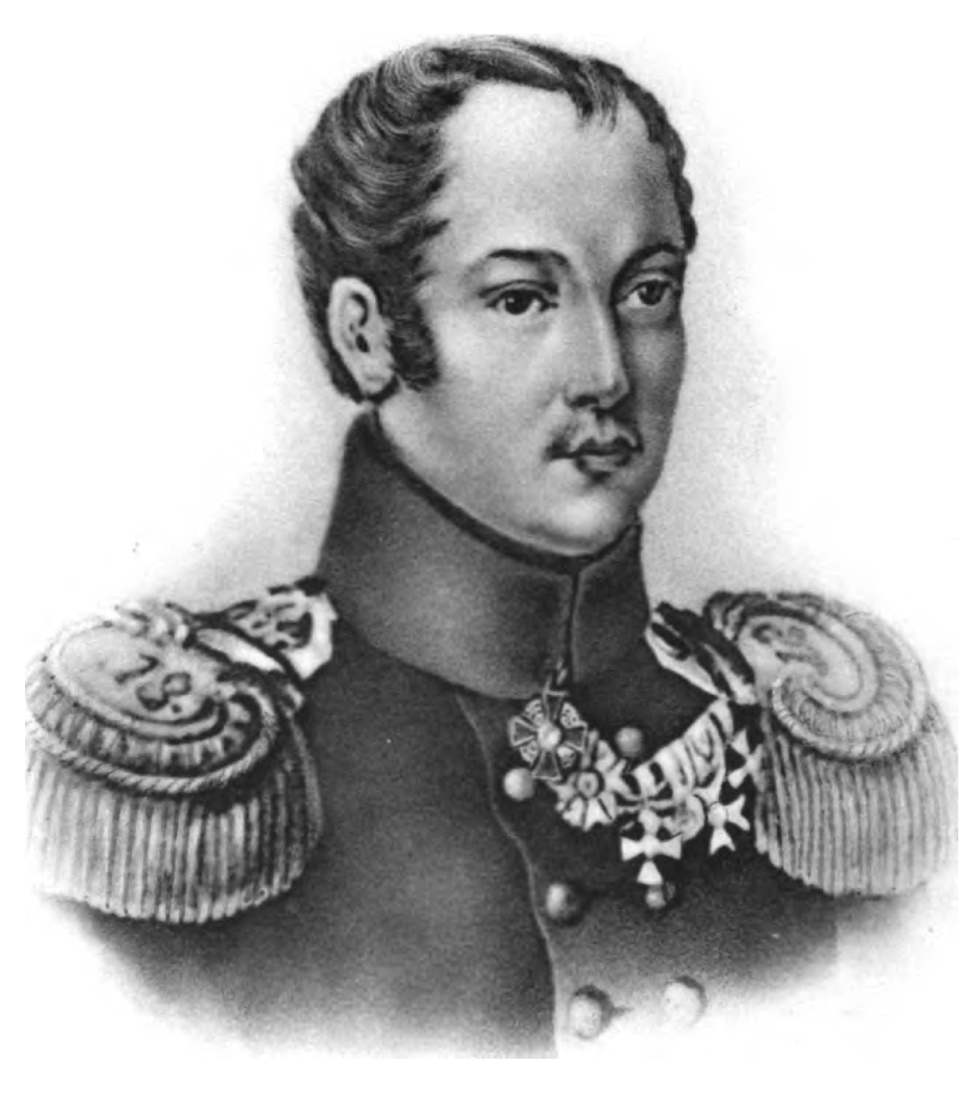 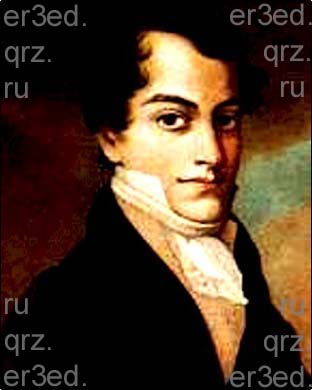 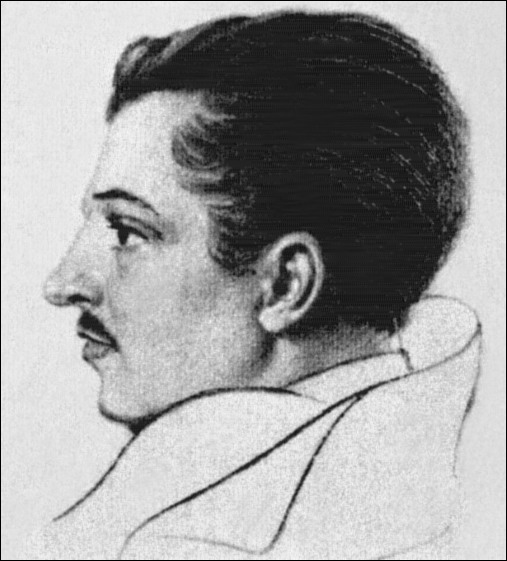 Рылеев
Кондратий
Фёдорович
Пестель
 Павел Иванович
Бестужев-Рюмин
 Михаил Павлович
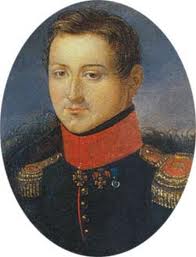 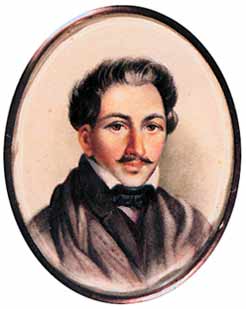 Муравьёв-Апостол Сергей 
Иванович,
Каховский
Пётр Григорьевич
Памятка для работы с историческим документом:


Внимательно прочитайте отрывок из исторического источника обратите внимание на название документа и определите его характер (официальный документ, газетная хроника, мемуары, письмо, дневник, записки очевидца)



Выделите в документе слова или выражения, которые могут свидетельствовать о времени создания данного документа или упоминающегося в нем факта.




Определите основное содержание документа.
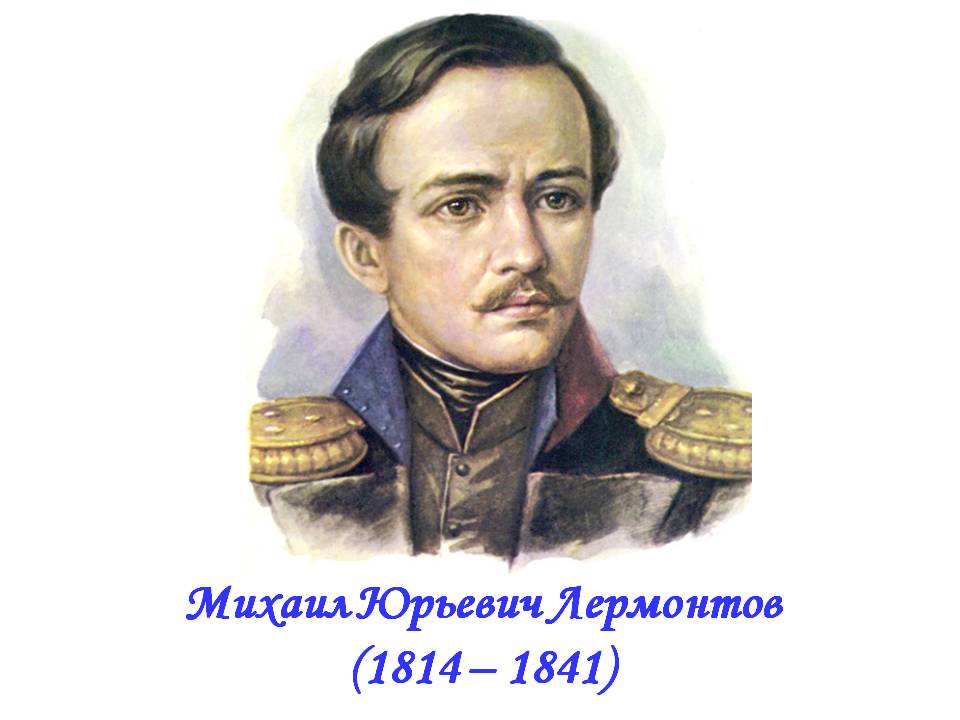 Предсказание
Настанет год, России черный год,Когда царей корона упадет;Забудет чернь к ним прежнюю любовь,И пища многих будет смерть и кровь;
 Когда детей, когда невинных женНизвергнутый не защитит закон;Когда чума от смрадных, мертвых телНачнет бродить среди печальных сел,Чтобы платком из хижин вызывать,
 И станет глад сей бедный край терзать;И зарево окрасит волны рек:В тот день явится мощный человек,И ты его узнаешь — и поймешь,Зачем в руке его булатный нож:
 И горе для тебя! — твой плач, твой стонЕму тогда покажется смешон;И будет всё ужасно, мрачно в нем,Как плащ его с возвышенным челом.
                                                                  1830 г.